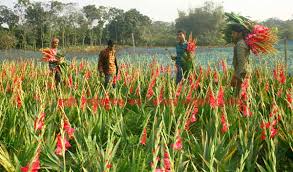 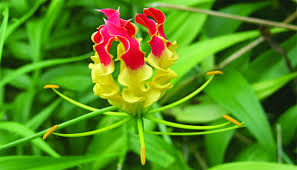 স্বাগতম
আমার পরিচয়
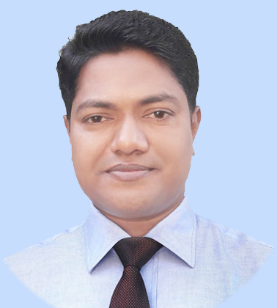 মোহাম্মদ গোলাম মোস্তফাপ্রধান শিক্ষকমৌদাম সেসিপ মডেল উচ্চ বিদ্যালয়পূর্বধলা, নেত্রকোনা।
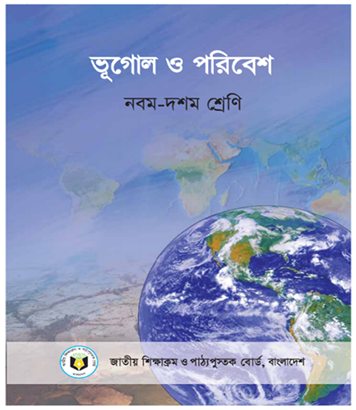 শ্রেণি: নবমবিষয়: ভূগোল ও পরিবেশঅধ্যায়: একাদশ
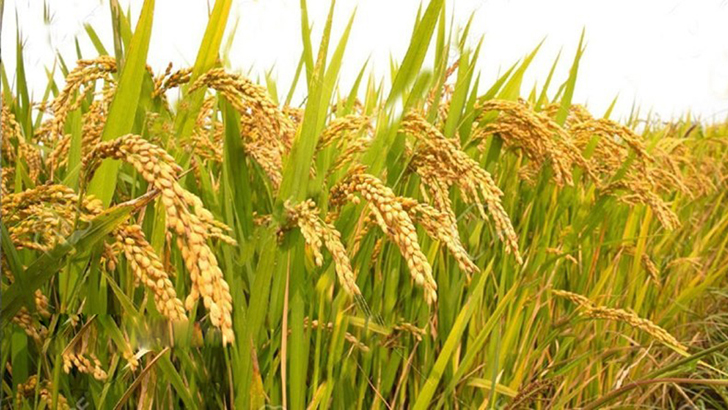 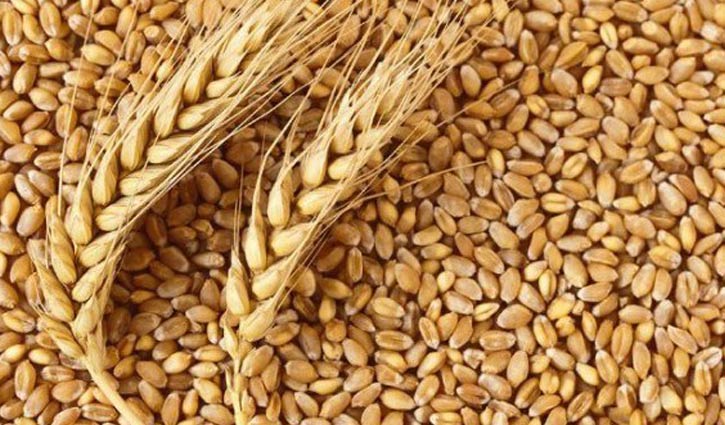 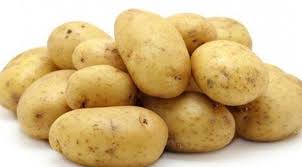 আলু
ধান
গম
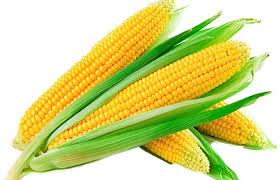 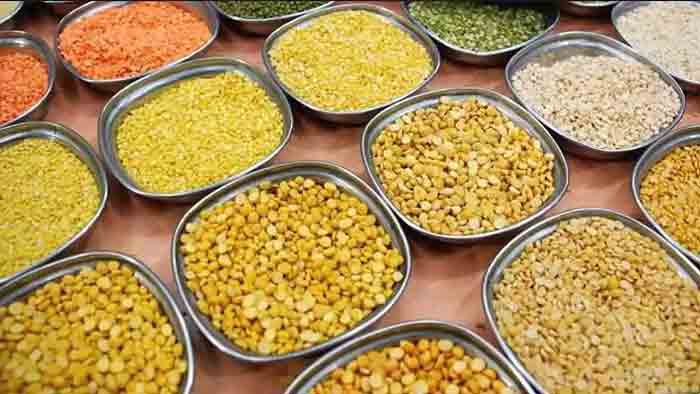 ডাল
ভুট্টা
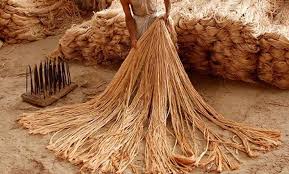 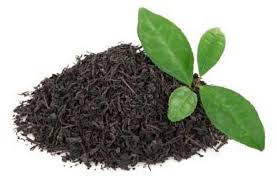 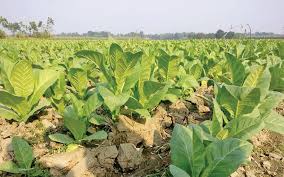 তামাক
পাট
চা
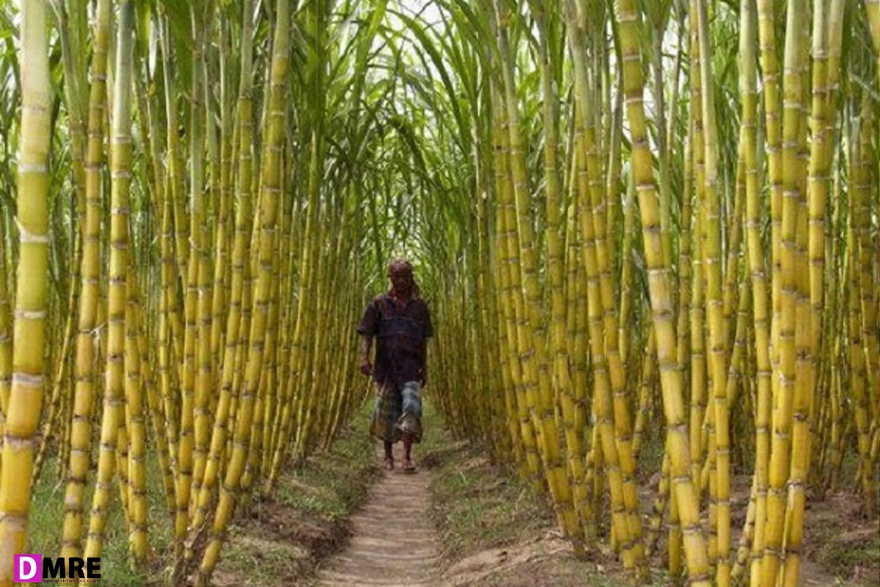 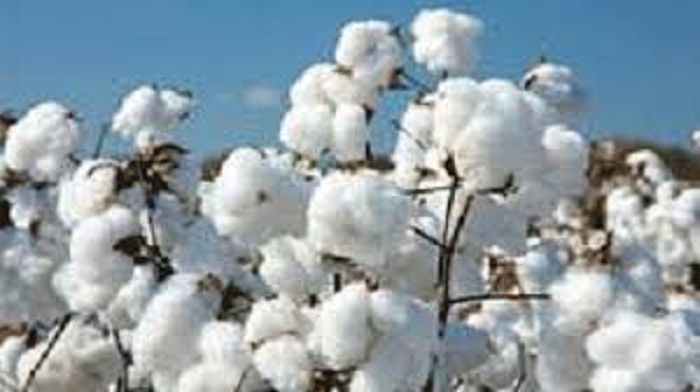 ইক্ষু
তুলা
কৃষিপণ্য
পাঠ শেষে যা শিখবে
১. বাংলাদেশের প্রধান কৃষিপণ্য ও তাদের বন্টন ব্যাখ্যা করতে পারবে।
২. কোন কোন এলাকায় কোন ধরণের পণ্য বেশি জন্মে তা ব্যাখ্যা করতে পারবে?
বাংলাদেশের কৃষি ফসল ২ ভাগে ভাগ করা যায়
খাদ্য-শস্য
(ধান, গম, ডাল তেলবীজ, আলু, ভুট্টা, সবজি, ফলমূল)
অর্থকরী ফসল
(পাট, চা, ইক্ষু, তুলা, তামাক, ফুল)
ধান
তিন ধরণের
আউশ, আমন, বোরো
পলিমাটি ধান চাষের বেশি উপযোগী।
সকল জেলায় উৎপন্ন হয়
রংপুর, কুমিল্লা, সিলেট, যশোর, কিশোরগঞ্জ, রাজশাহী, বরিশাল, ময়মনসিংহ, বগুড়া, দিনাজপুর, ঢাকা, নোয়াখালী জেলায় বেশি জন্মে।
রংপুরে আমন ও সিলেটে বোরো বেশি ভালো হয়।
গম
সকল জেলায় উৎপন্ন হয়
রংপুর, যশোর, রাজশাহী, বগুড়া, দিনাজপুর, জেলায় বেশি উৎপন্ন হয়।
ঊর্বর দোআঁশ মাটি বেশি উপযোগী।
ডাল, তেলবীজ, আলু, ভুট্টা, সবজি, ফলমূল বাংলাদেশের সব এলাকায় জন্মে।সবজি শীতকালে ভালো জন্মে।
ইক্ষু
চিনি ও গুড় উৎপাদের কাঁচামালরংপুর, দিনাজপুর, যশোর, রাজশাহী, জেলায় বেশি উৎপন্ন হয়।
শস্য বহুমুখীকরণ
জমিতে একই ফসল বারবার চাষ মাটির পুষ্টি নষ্ট হয়।
তাই পাশাপাশি বহু ধরণের শস্য চাষ উচ্চ মূল্য ও জমির উর্বরতা শক্তি বৃদ্ধি পায়।
এভাবে শস্য বহুমুখীকরণ করে লাভবান হয় যায়।
দলীয় কাজ
বাংলাদেশের অর্থনীতিতে কৃষিপণ্য কেমন ভূমিকা রাখছে?
[Speaker Notes: ৮টি ৫সদস্য বিশিষ্ট জোড় বিজোড় দল গঠন করা হল।]
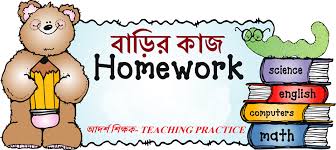 তোমার এলাকায় কোনো ধরণের ফসল বেশি জন্মে? বহুমুখী শস্য চাষ হয় কী? না হলে কী কী শস্য চাষ করা যায়?
[Speaker Notes: “ধন্যবাদ”]
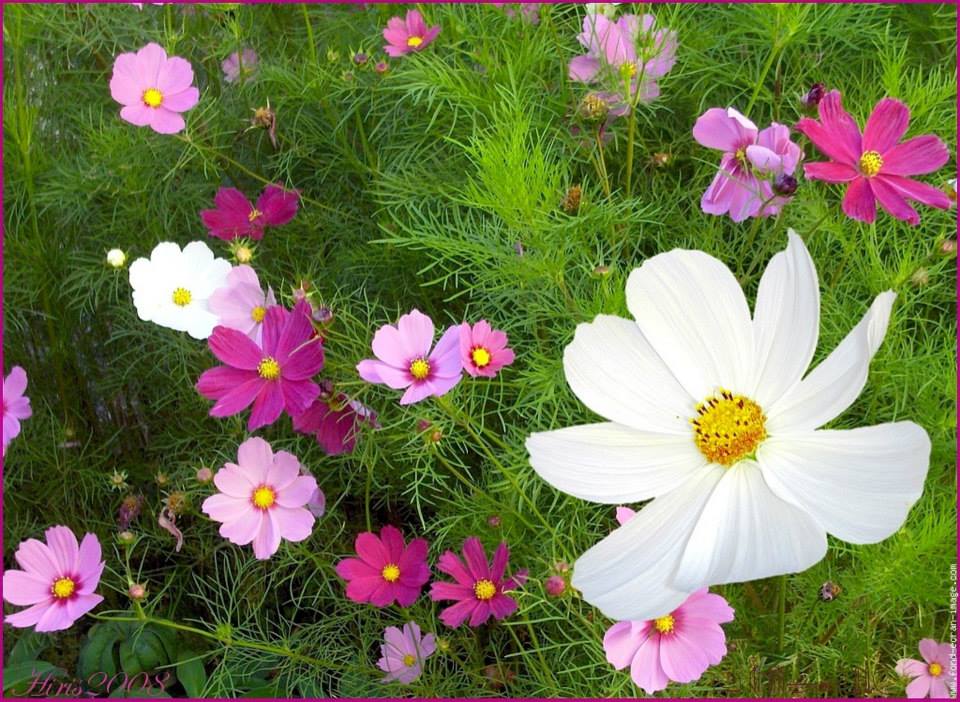 ধন্যবাদ